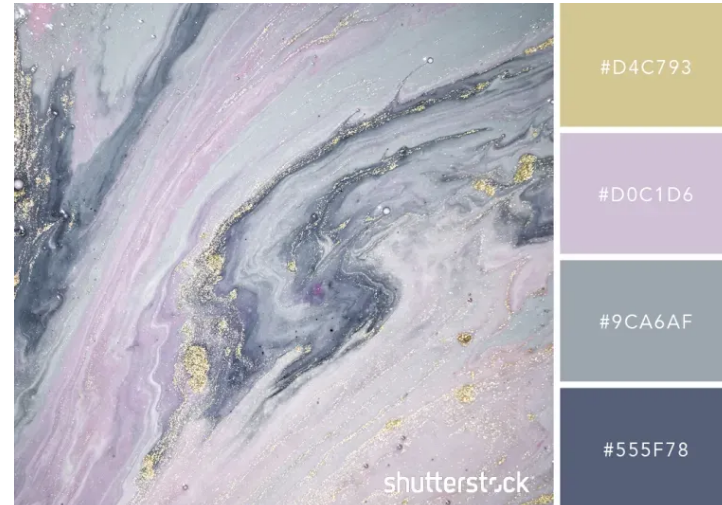 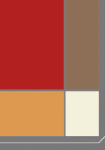 がいこくじんりゅうがくせい　　む
がいこくじんりゅうがくせい　　む
外国人留学生向け
外国人留学生向け
めんせつ　　じっせん　　　　　　　　　　　　　　  　あんない
面接実践セミナーのご案内
12.23
23
12
ほんばん　そうてい　　　   も  ぎ  めんせつ　　じっし
　 きんちょう　　　　　　　　　  おも　　　　　　　　　　　　　　つた　　　 　
　  しつもん　  たい　　　　　　　こた　
　　　　　         　  かた　　 ぜ   ひ　　　　さん か
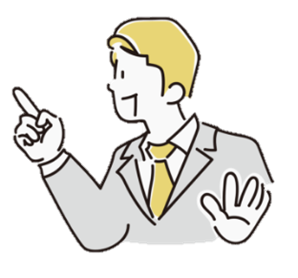 MON
ないよう　　めんせつれんしゅう
内容：面接練習
14:00～16:00
しゅうだん めんせつ けいしき　　　　 じっ し
・集団面接形式で実施
ていいん　　　　　めい
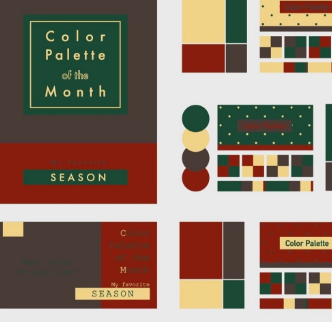 定員：１０名
じ    こ　　　　　　　　 　　 に ほ ん　　 はたら　　 もくてき
・自己ＰＲ、日本で働く目的、
　学生時代にがんばったこと
　など、よく聞かれる質問への
　回答練習
会場：八王子オクトーレ12階
　　　　　　第2セミナー室（地図は裏面）
かいじょう　　はちおうじ　　　　　　　　　　　　　じゅうにかい　


　　　　　　　　　　　　　　　　だい　　　　　　　　　　しつ　　　ちず　　りめん
が く せ い じ だ い　　　　　　　　　　　　　　　　　　　　　　　　　　　　　
　

　　　　　　　　　　　　　　　　き　　　　　　　　　　しつ もん
たいしょうしゃ　ざいがくちゅう　    がくせい およ　　そつぎょうご　ねんいない　　　かた
　　　　　　　　　　　　　　　　　　 　　  りめん　　　　　かくにん
本番を想定した面接練習を行います。面接官役のスタッフと一緒に面接を体験・練習して本番に備えましょう。他の参加者の
受け答えを見ることで面接官の視点を理解しましょう。
かいとう れんしゅう
対象者：在学中の学生及び卒業後３年以内の方　　　　　　　　　　　　　　　　　　　　　　　　　　　　　　　　　　　（裏面をご確認ください）
にほんご　  　よ　　  か　　　　　　　　　　　　　　　           にほんご　のうりょく　　                    いじょう
■日本語で読み書きができること。（日本語能力Ｎ２レベル以上）
■必ず相談窓口または電話で予約する
■予約した後に参加できなくなった時は連絡を必ずすること。
かなら　そうだんまどぐち　　      　でんわ　     よやく
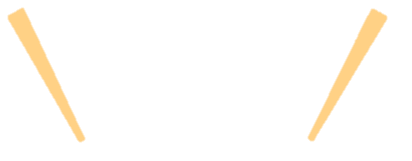 注意事項notice
よやく　　　　あと　　さんか　　　　　　　　　　　　　とき　れんらく　かなら
公式HP
お申し込み・お問い合わせは11月22日～
Mapは裏面へ
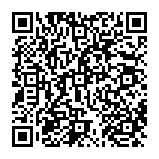 はちおうじしんそつおうえん
八王子新卒応援ハローワーク
はちおうじしんそつおうえん
たんとうまどぐち　りゅうがくせい
八王子新卒応援ハローワーク
ＴＥＬ　042(631)9505　担当窓口：留学生コーナー
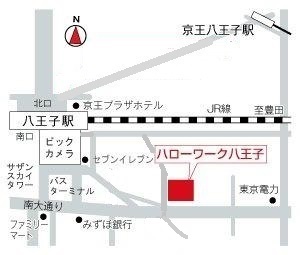 八王子オクトーレ12階　セミナー室
（八王子市旭町９－１）

ＪＲ八王子駅前（北口）
京王八王子より徒歩５分
登録はこちら
から！
八王子TCビル６階
八王子新卒応援　　　　
ハローワーク
持ち物・服装
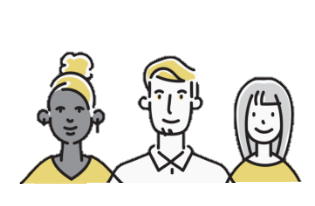 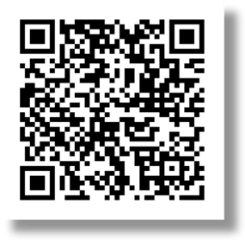 ◆ 筆記用具
京王八王子駅
クリエイト
ホール
オクトーレ
ヨドバシ
カメラ
八王子　　　　オクトーレ
◆ スーツ
JR八王子駅
カラオケ
京王プラザ
ホテル
北口
←至高尾
至新宿→